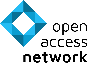 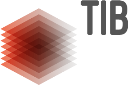 CREATED BY
AS PART OF
FUNDED BY
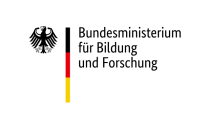 Supporting Open Access
Practical Tips for Universities
Open access is a strategic task for universities. They play an important role in improving the supply of information and the visibility of research results. They can:
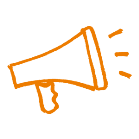 Take a clear position
Adopt an open access policy
Sign the Berliner Declaration & die San Francisco Declaration on Research Assessment (DORA) 
Develop concrete goals & indicators for measurement
Communicate & promote position internally and externally

Develop reporting structures & negotiate collectively
Record publication data incl. costs incurred
Enable qualified statements on the status quo of open access at the university in order to respond to needs
Centralise and coordinate publisher negotiations to identify synergies and opportunities for cost reduction

Prioritise open access 
Appreciate open access at all levels, from the executive board to the research department, administration & library
Enable active co-design of processes
Participate in open access initiatives (e.g. on OER)
Create support and teaching opportunities for interested parties

Create incentive structures
Enable active co-design of processes
Focus on qualitative rather than quantitative metrics in recruitment, evaluation & appointment processes and consider open access activities (cf. DORA)
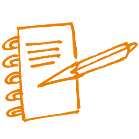 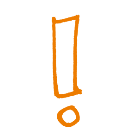 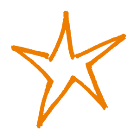 For more information visit open-access.network.
The guidance is based on the Open-Access-Strategie des Landes Brandenburgs.
This work is available under a Creative Commons Attribution 4.0 International License.
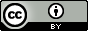